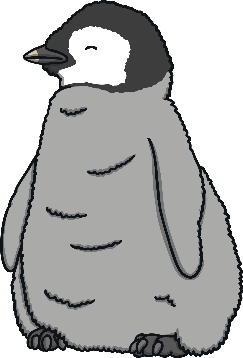 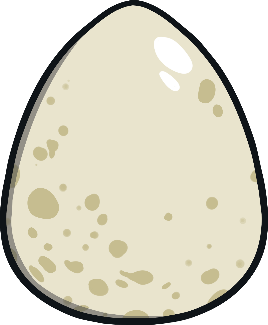 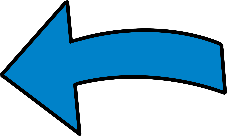 egg
chick
The Life Cycle of a Penguin
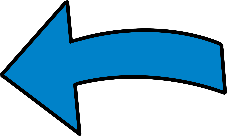 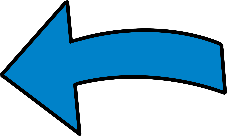 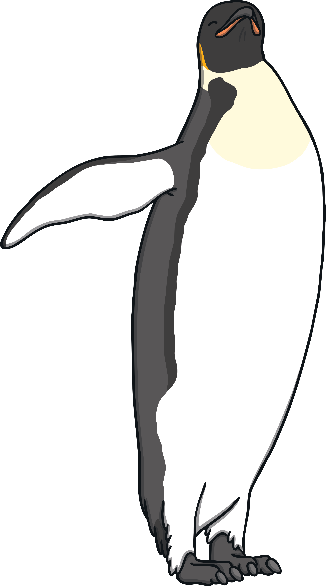 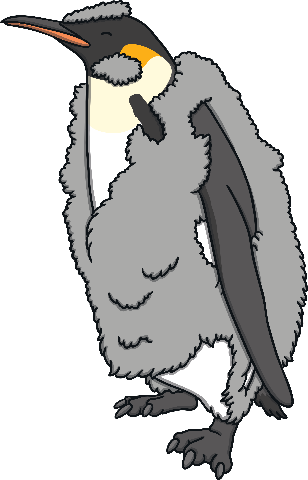 adult penguin
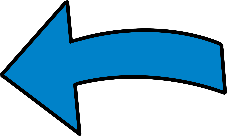 fledgling
Interesting Facts
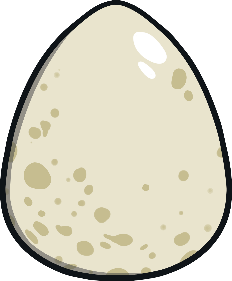 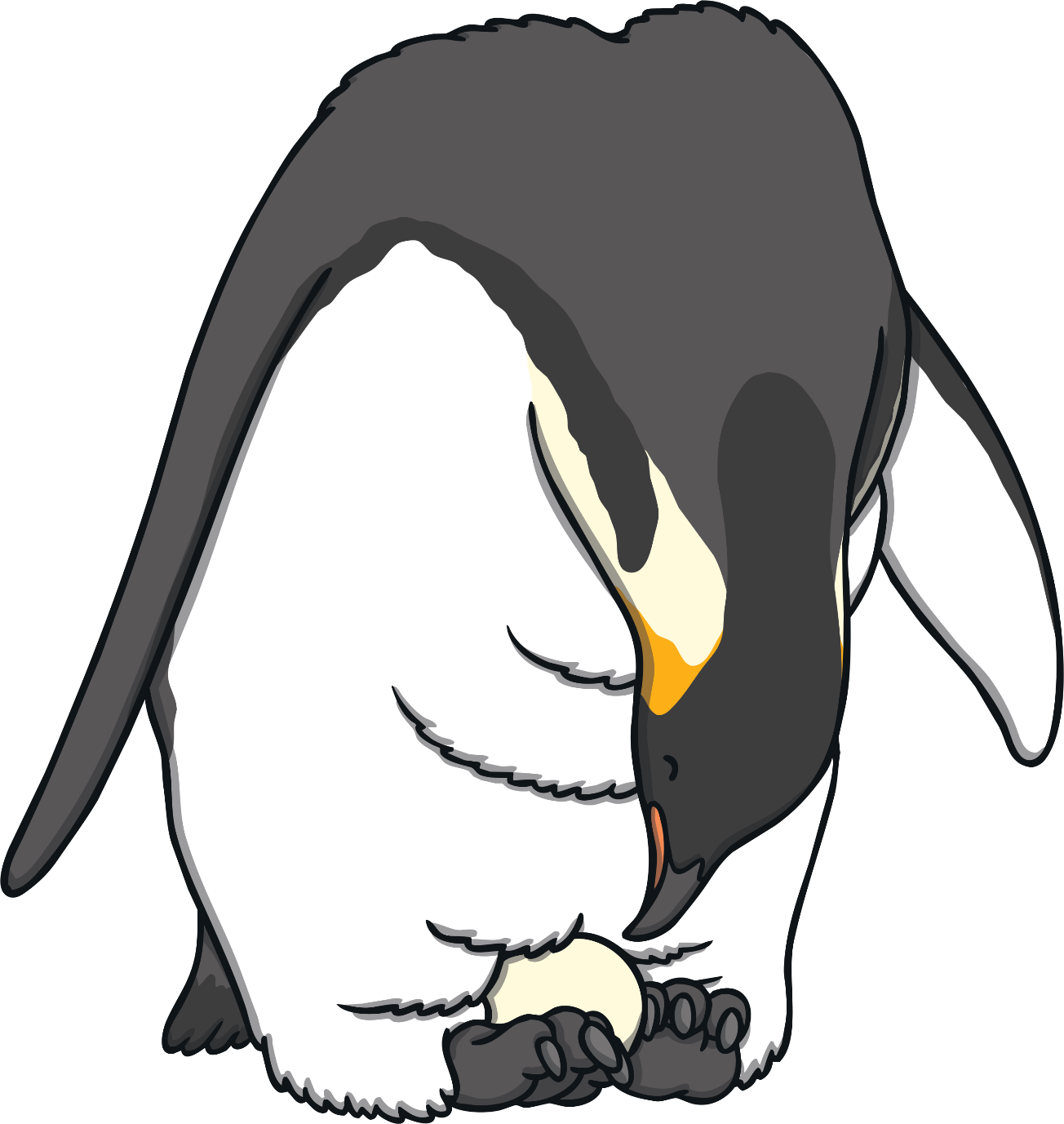 The female penguin usually lays two eggs. This is called a clutch.
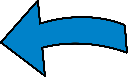 egg
Penguin partners usually share keeping the eggs warm. This is called incubating.
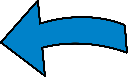 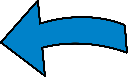 Did You Know…?
King penguins and emperor penguins lay only one egg each year.
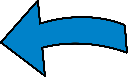 Also, an emperor penguin egg is looked after all winter by the male.
Back
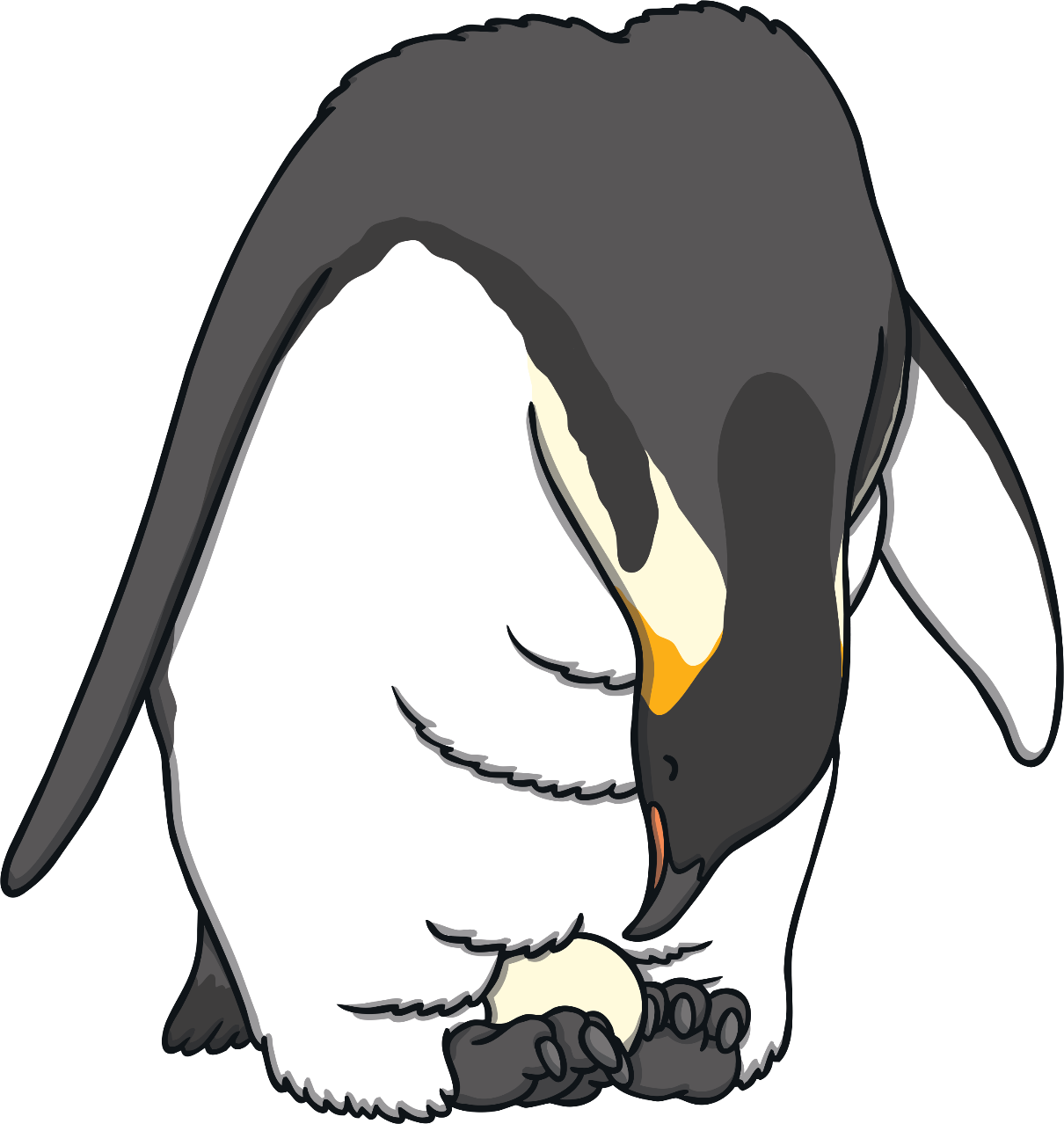 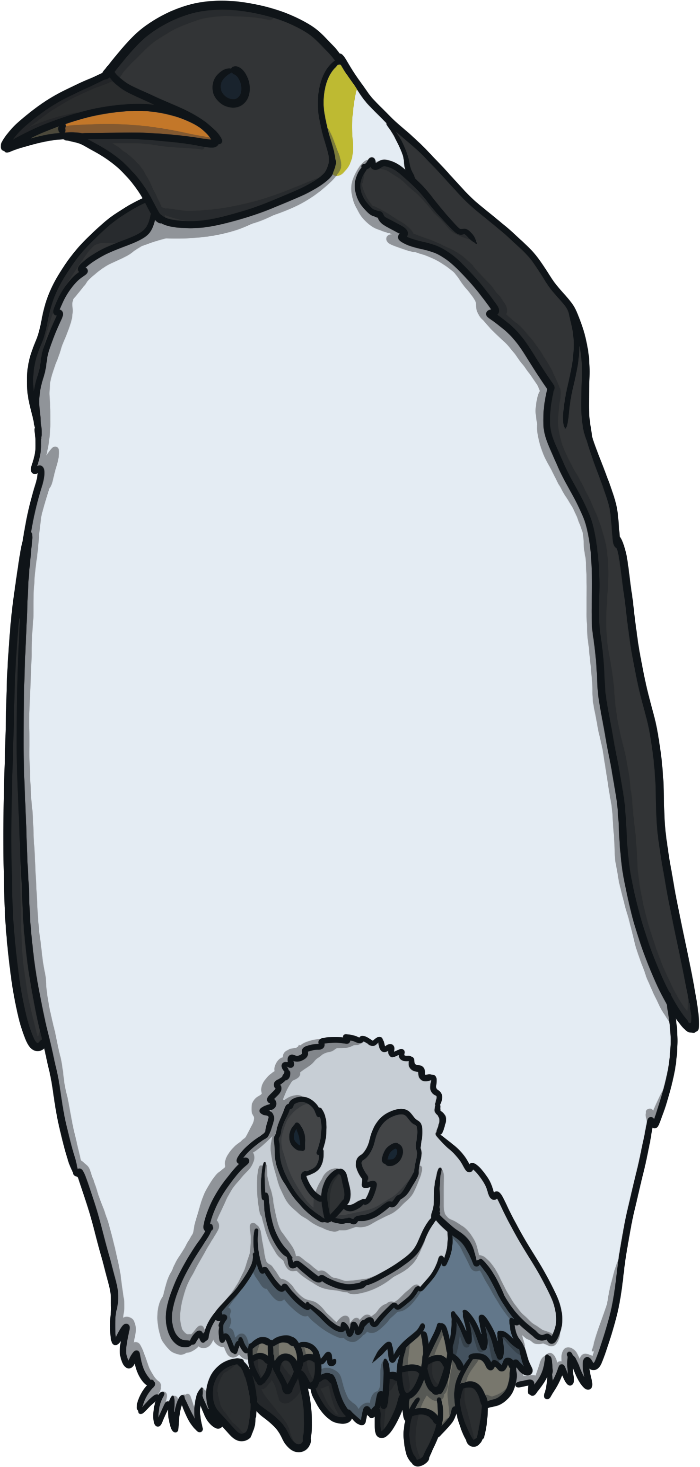 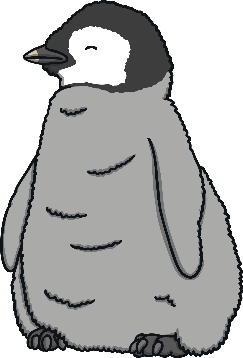 When the chicks are ready, they hatch out of their egg.
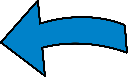 chick
They poke a small hole in the egg with their beaks.
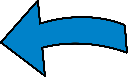 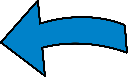 Their feathers are soft and downy. The chicks need their parents to 
feed and look after them.
Did You Know…?
It can take nearly three days for a chick to hatch from its egg!
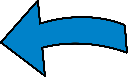 Back
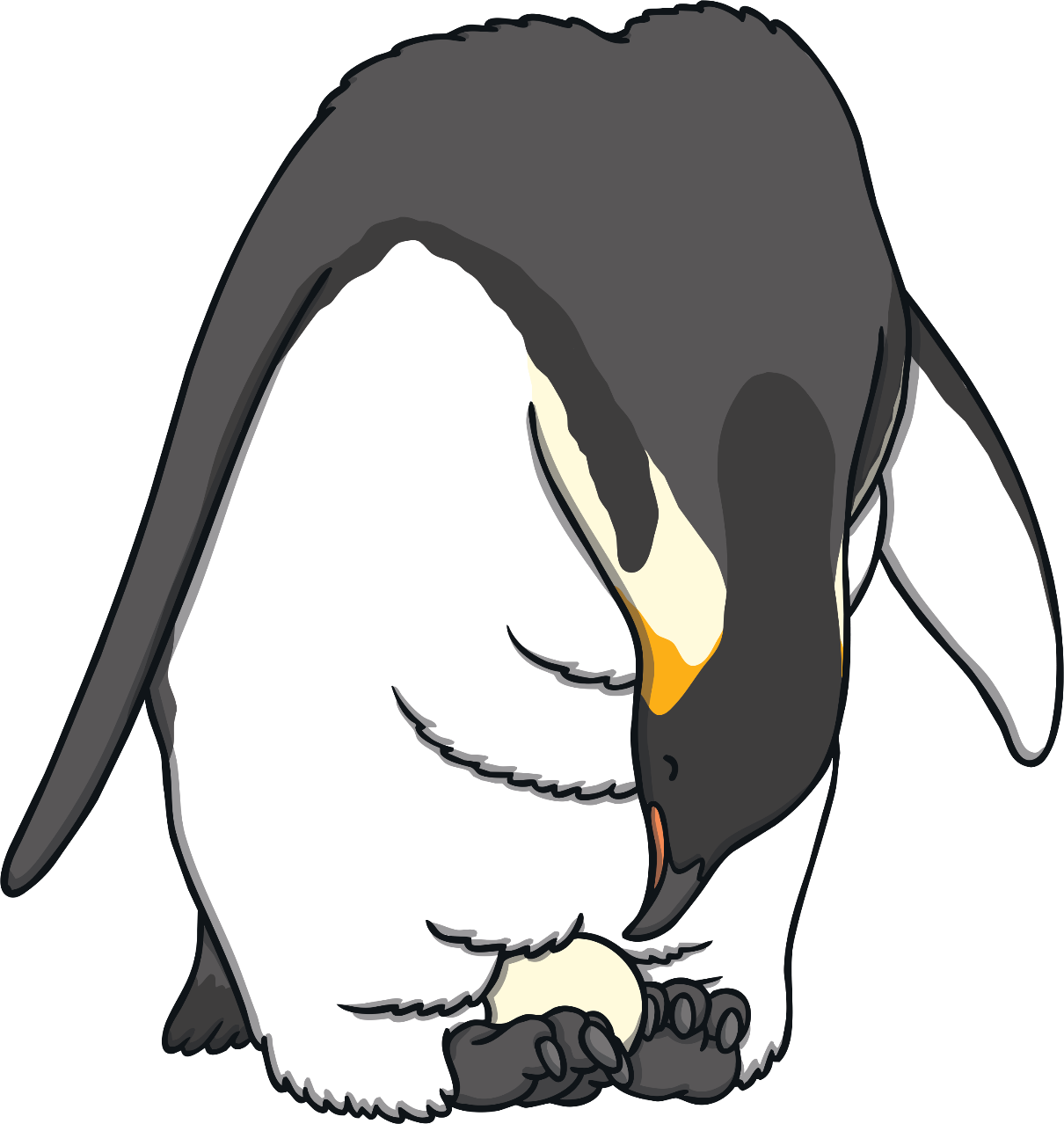 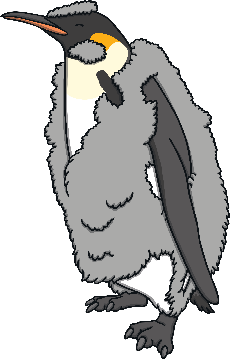 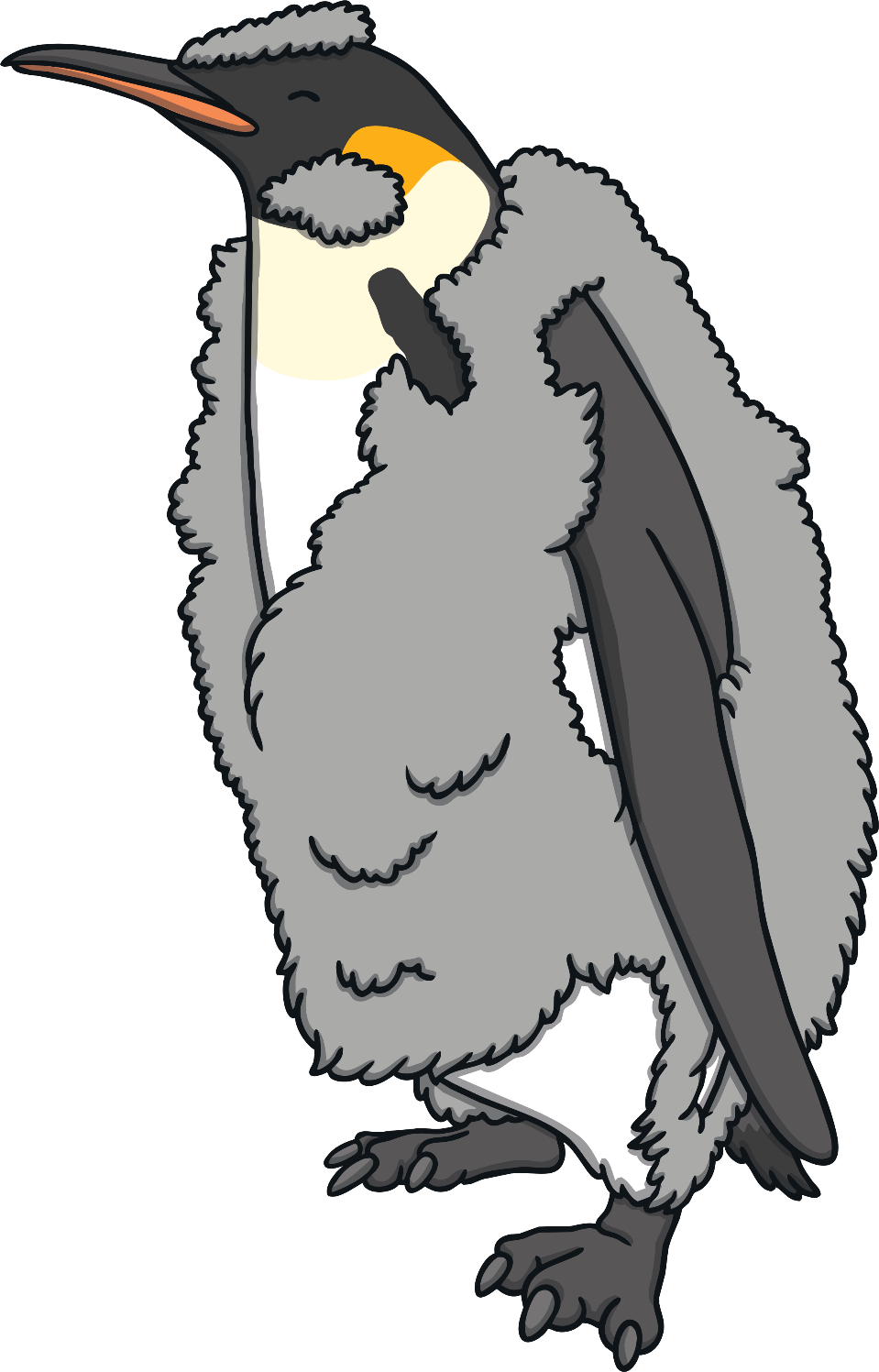 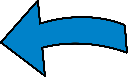 The chick must grow new waterproof feathers before it can go out to sea (fledge).
fledgling
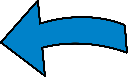 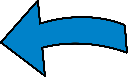 When it has waterproof feathers, the fledgling is independent.
Did You Know…?
The adults feed the chick food from their own stomachs. This is called regurgitating.
It can dive and hunt for food by itself.
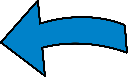 Back
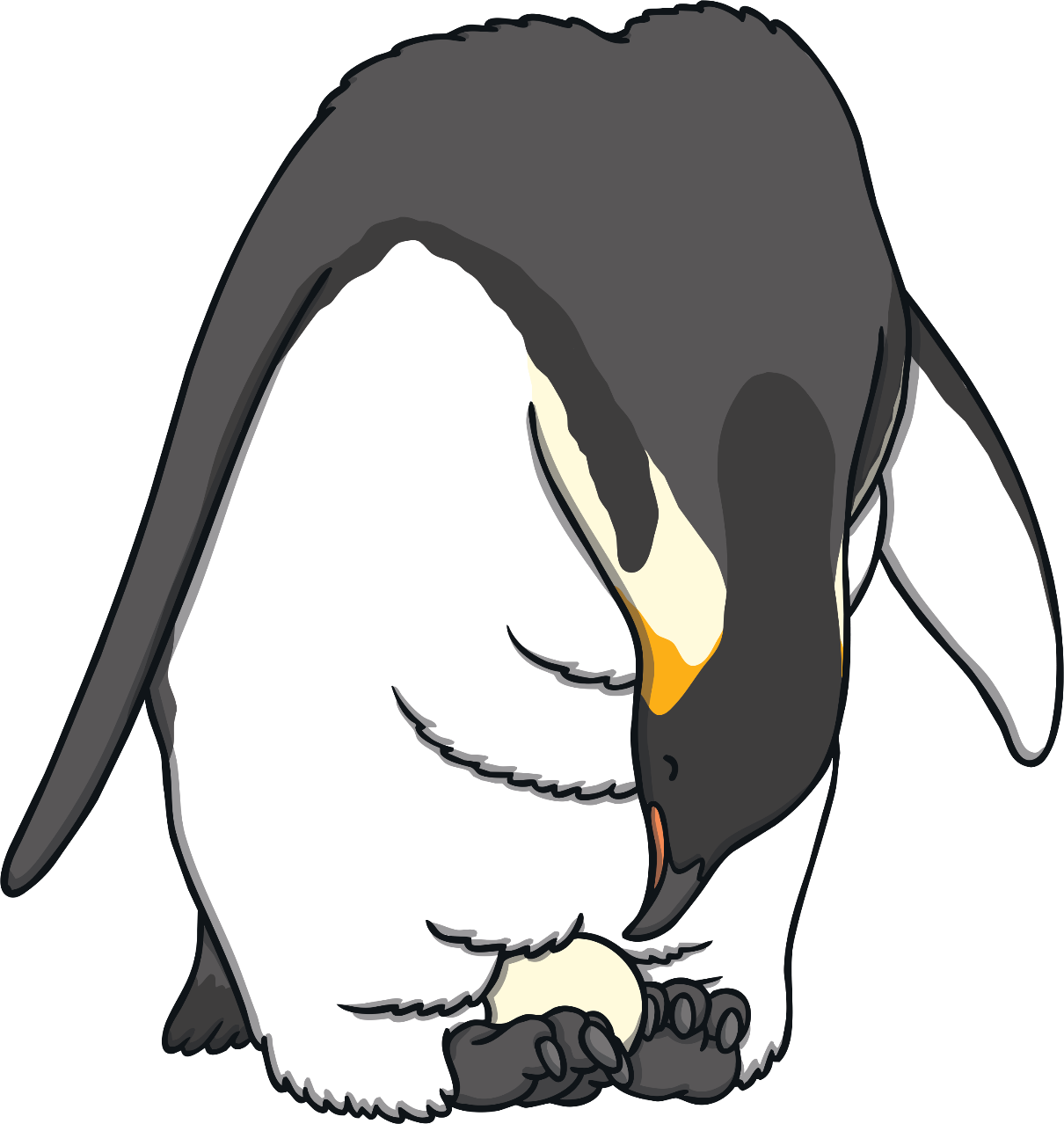 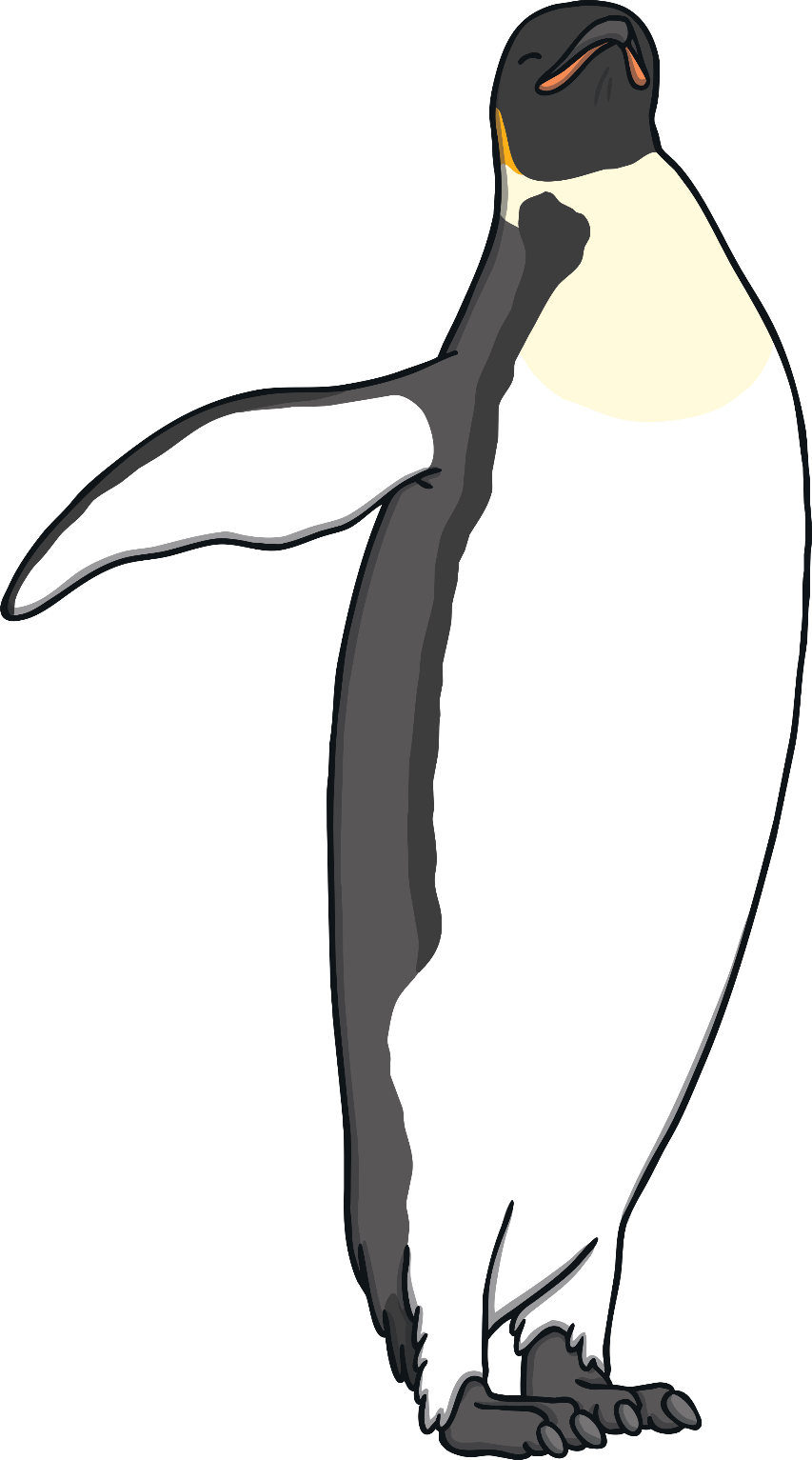 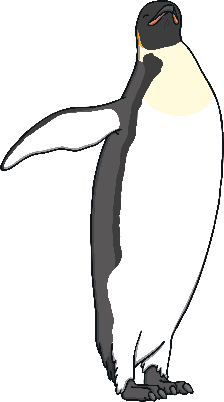 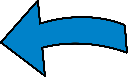 Penguins spend half their time on land, half in the sea.
Adult Penguin
They can take a few years to be ready to find a mate.
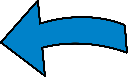 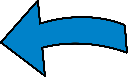 Penguins can live up until 20 years old!
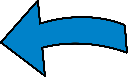 Back
Interesting Facts
Penguins are birds but they cannot fly.
They use their wings to help them swim.
Penguins live together in a group called a colony.
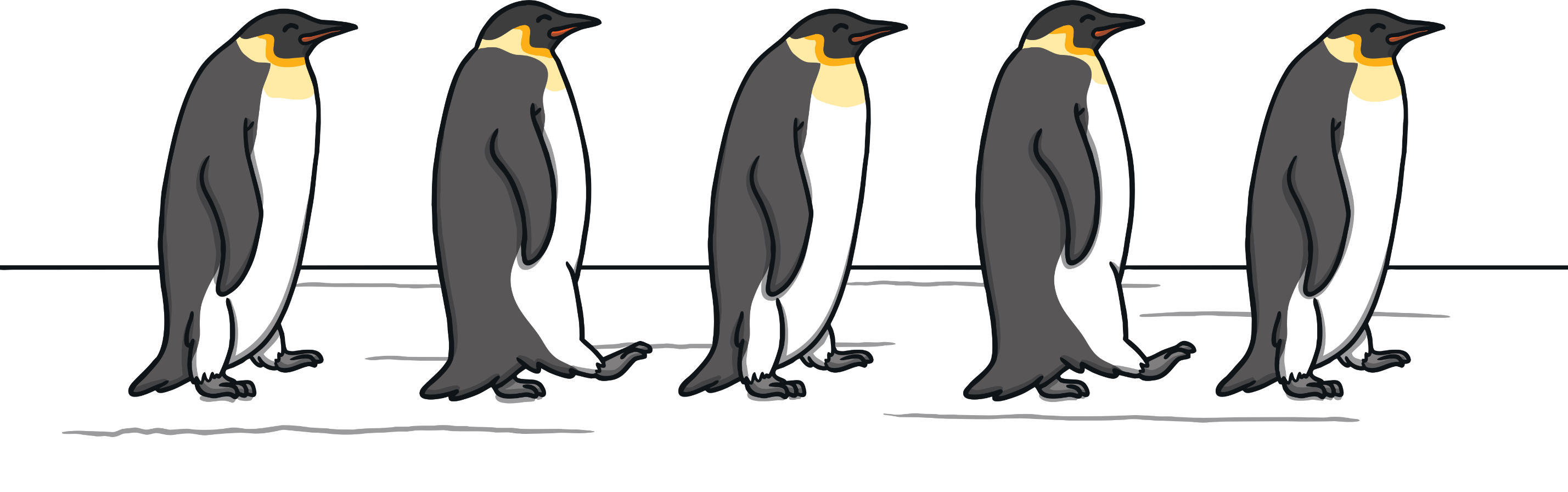 Penguins can live up until 20 years old!
Back
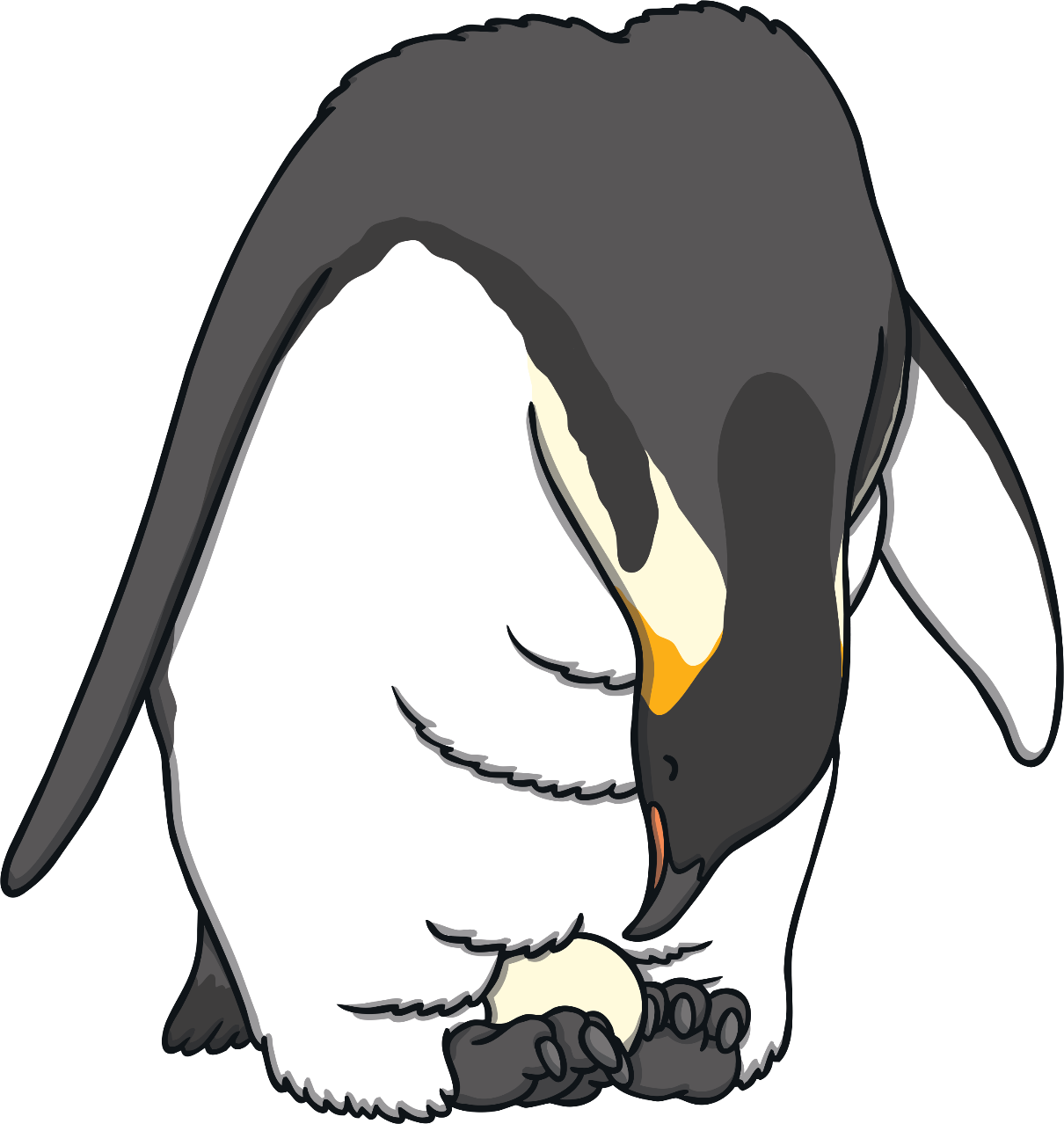